Fostering a Safety Culture
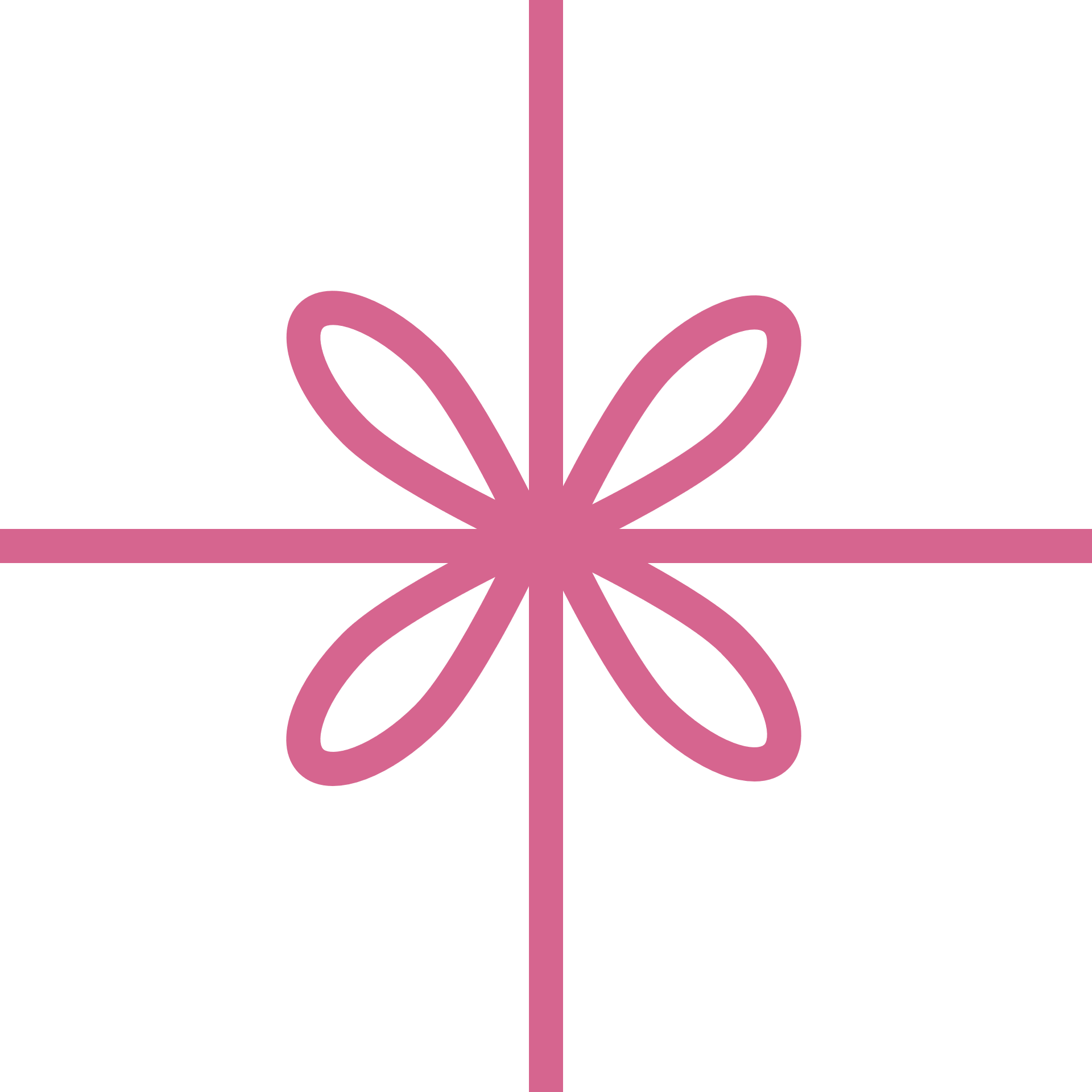 Lecture # 03
Safety Culture
A safety culture is an organizational culture that places a high level of importance on safetybeliefs, values and attitudes.

Shared by most people within the company or workplace. 

It can be characterized as ‘the way we do things around here’. 

A positive safety culture can result in improved workplace health and safety (WHS) and organizational performance
For a safety culture to be successful top to bottom approach is needed.

Companies that want to have a positive safety culture, should develop and promote managers with the right knowledge, skills and attitudes to successfully undertake the responsibilities of the safety.

The culture actions can easily be implemented by any company regardless of its size, and most of them can be introduced with little or no direct financial cost to the company.
Essentials of Positive Safety Culture
Nine broad culture actions, that are considered essential to the development of a positive safety culture. 
1. Communicate company values2. Demonstrate leadership3. Clarify required and expected behaviour4. Personalize safety outcomes5. Develop positive safety attitudes6. Engage and own safety responsibilities and accountabilities7. Increase hazard/risk awareness and preventive behaviours
8.Improve understanding and effective implementation of safety management systems9. Monitor, review and reflect on personal effectiveness
Communicate company values
Relate behaviours , decisions and attitudes that are expected, supported and valued by the company.

Messages can be communicated and embedded via company work health and safety policy statements, safety posters, toolbox talks, ‘walk-arounds’ by management, regular reinforcement by all ‘non-safety’ managers or any other corporate communication method used by theorgansation.
Demonstrate leadership
Act to motivate and inspire others to work towards achieving a particular goal or outcome by sending clear and consistent messages about the importance of work health and safety. 

Leadership attributes can be fostered among all workers by developing ownership
Clarify required and expected behaviours
Clarify to immediate employees the specific behaviours required and expected of them.
Personalise safety outcomes
Make work health and safety more obvious, relevant and emotional for the individual to personalise their role in preventing and eliminating risks and hazards.
Develop positive safety attitudes
Foster the development of attitudes and beliefs that support safe behaviour.
Engage and own safety responsibilities and accountabilities
Increase input, actions and involvement in the safety management process by individuals.
Increase hazard/risk awareness and preventive behaviours
Increase the individual’s understanding of the work health and safety outcomes associated with their decisions, behaviours and actions
Improve understanding and effective implementation of safety management systems
Enable individuals to increase their knowledge of specific ways in which hazards are managed,as well as their ability to apply and implement the actual WHS processes
Monitor, review and reflect on personal effectiveness
Frequently use various sources of information to gain feedback on the effectiveness of culture actions and other safety related behaviours.
Principles of Safety
Recognize hazards

Assess the risk of hazards

Minimize the risk of hazard

Prepare for emergencies
Roles and Responsibilities
Employer’s
Employee’s
the health, safety and welfare at work of employees and other workers

the health and safety of anyone who visits oruses the workplace

the health and safety of anyone who is allowed to use the organization’s equipment

he health and safety of those affected by the workactivity, for example neighbours, and the generalpublic
to take reasonable care for the health and safety of themselves and of other persons who may be affected by their acts or omissions at work. 

to cooperate with employers in assisting them to fulfil their statutory duties

not to interfere with deliberately or misuse anything provided, in accordance with health and safety legislation, to further health and safety at work.